単元計画表　　　　　　　　　　名前（　　　　　　　　　）
交流の技を使って、
　　　　　　　自分の考えが・・・
　　（一つ選んで評価に書きます）
◎気づいた　〇かわった
□つけ加え　△けずった
☆確信
友達の考えはどうでしたか。あてはまる言葉を一つ選び〇をつけて、その言葉と接続詞（なぜなら、それは、）を使って書きましょう。
※そのほかの言葉がある場合は、真ん中の□の中に自分で記入して下さい。
自分
さん
さん
交流カード　　　　　　　　名前（　　　　　　　）
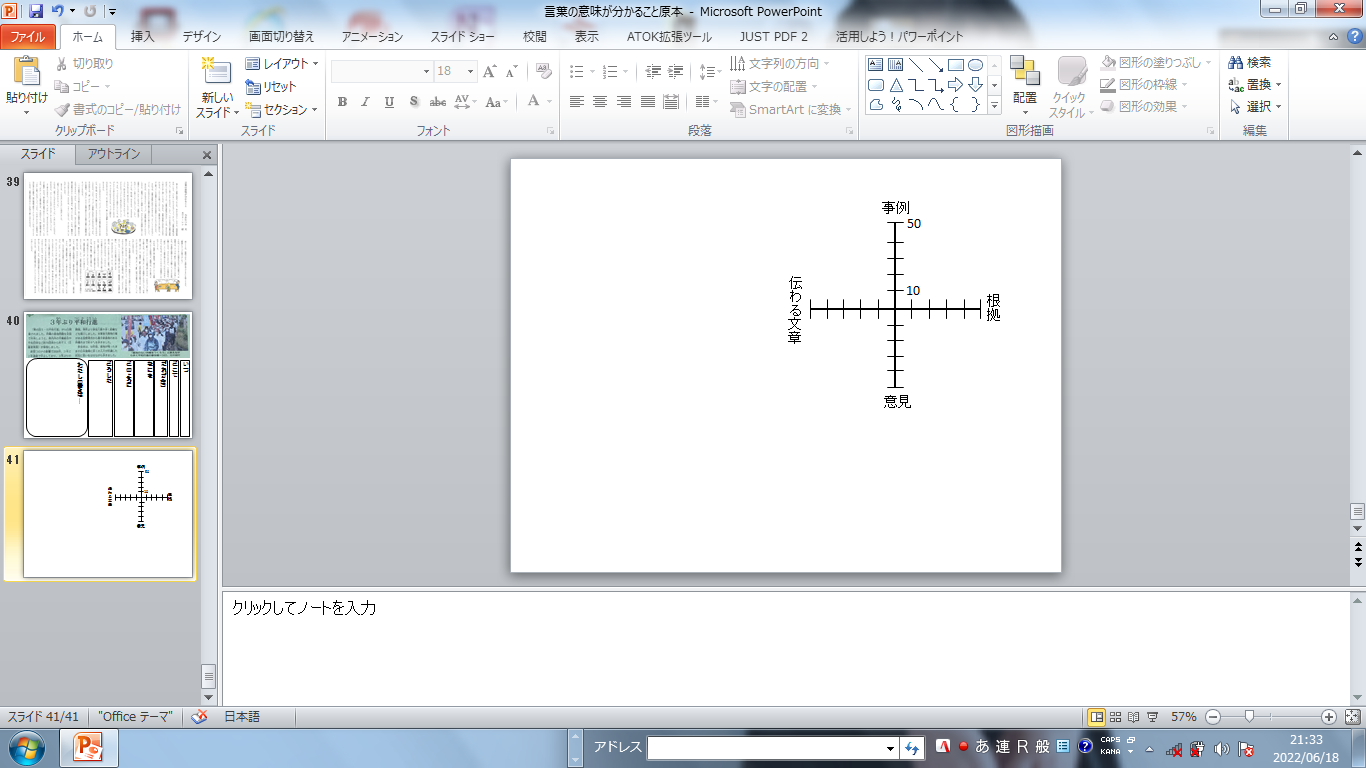 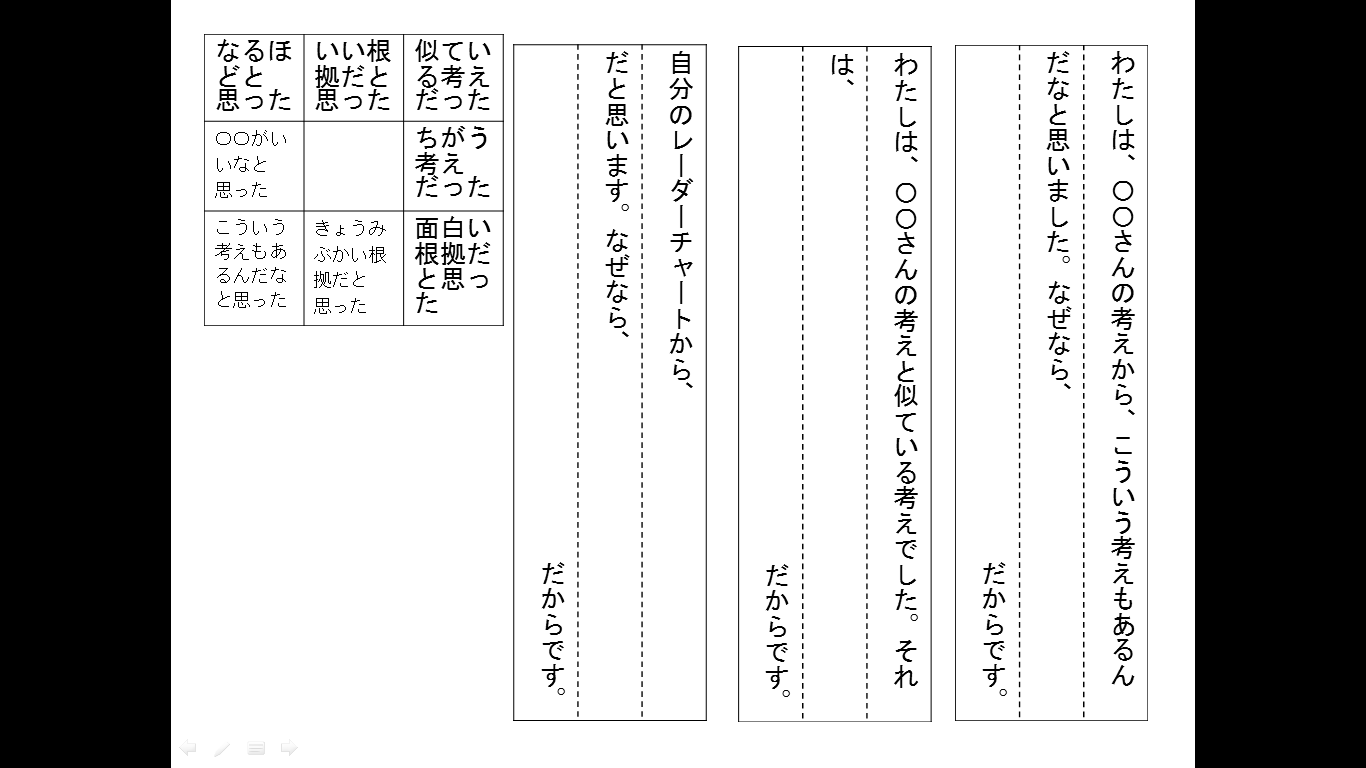 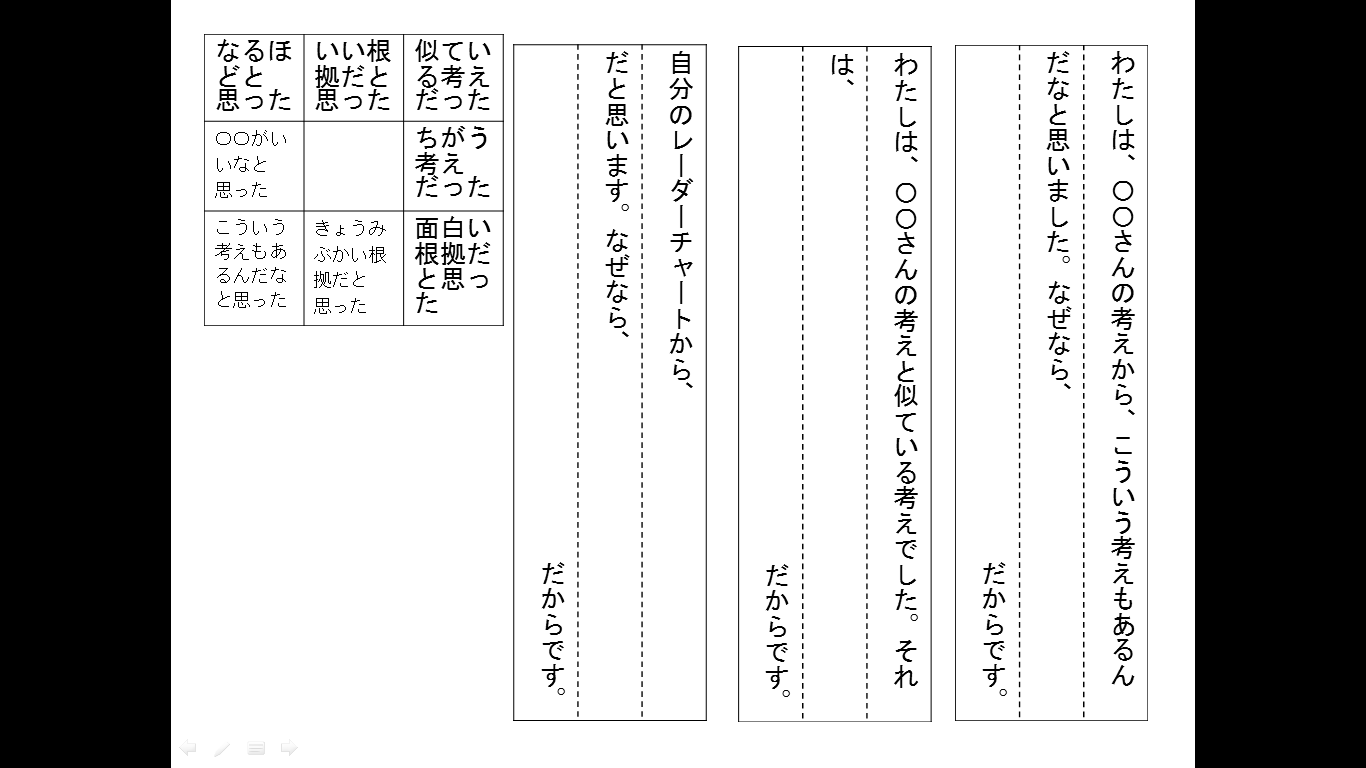 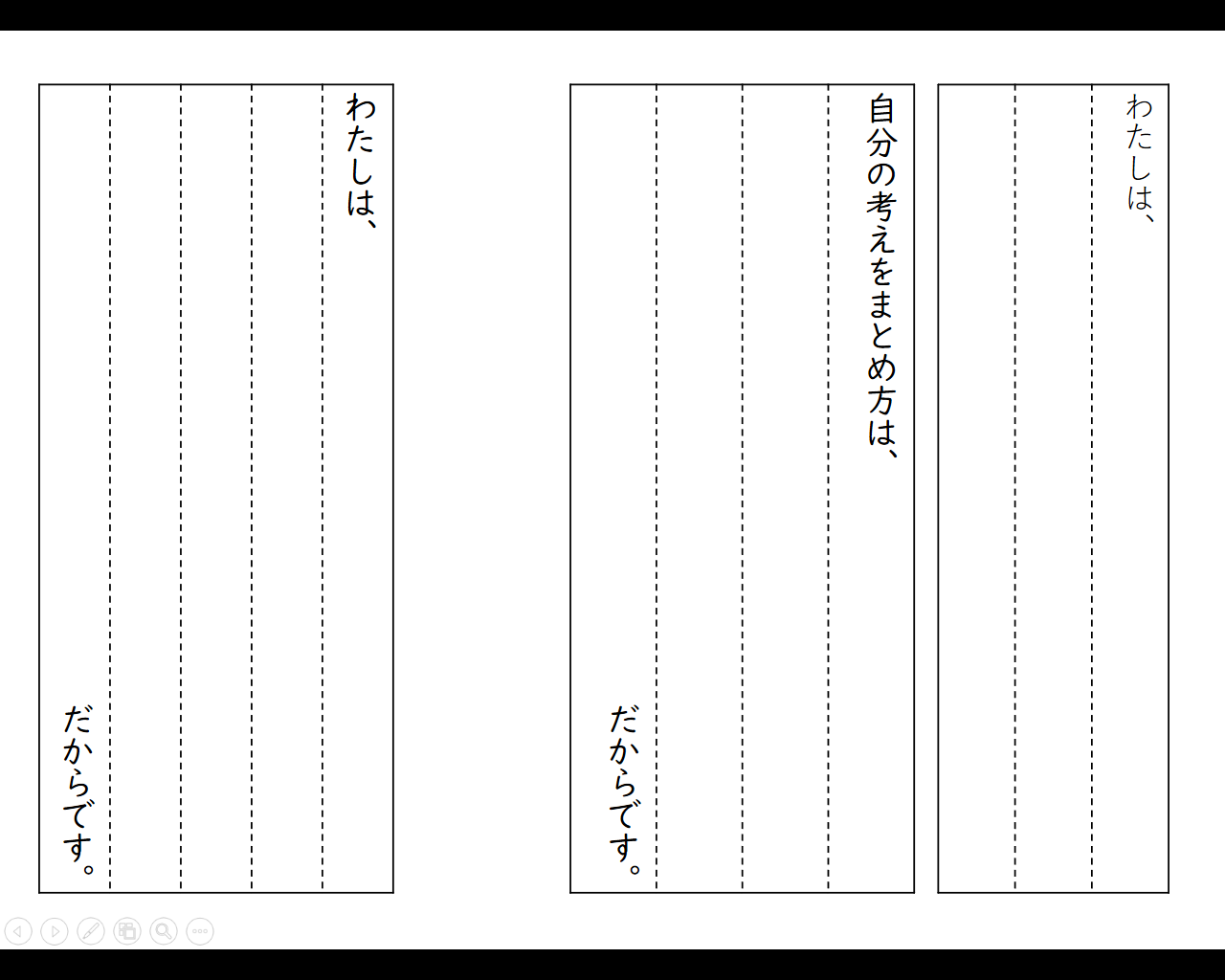 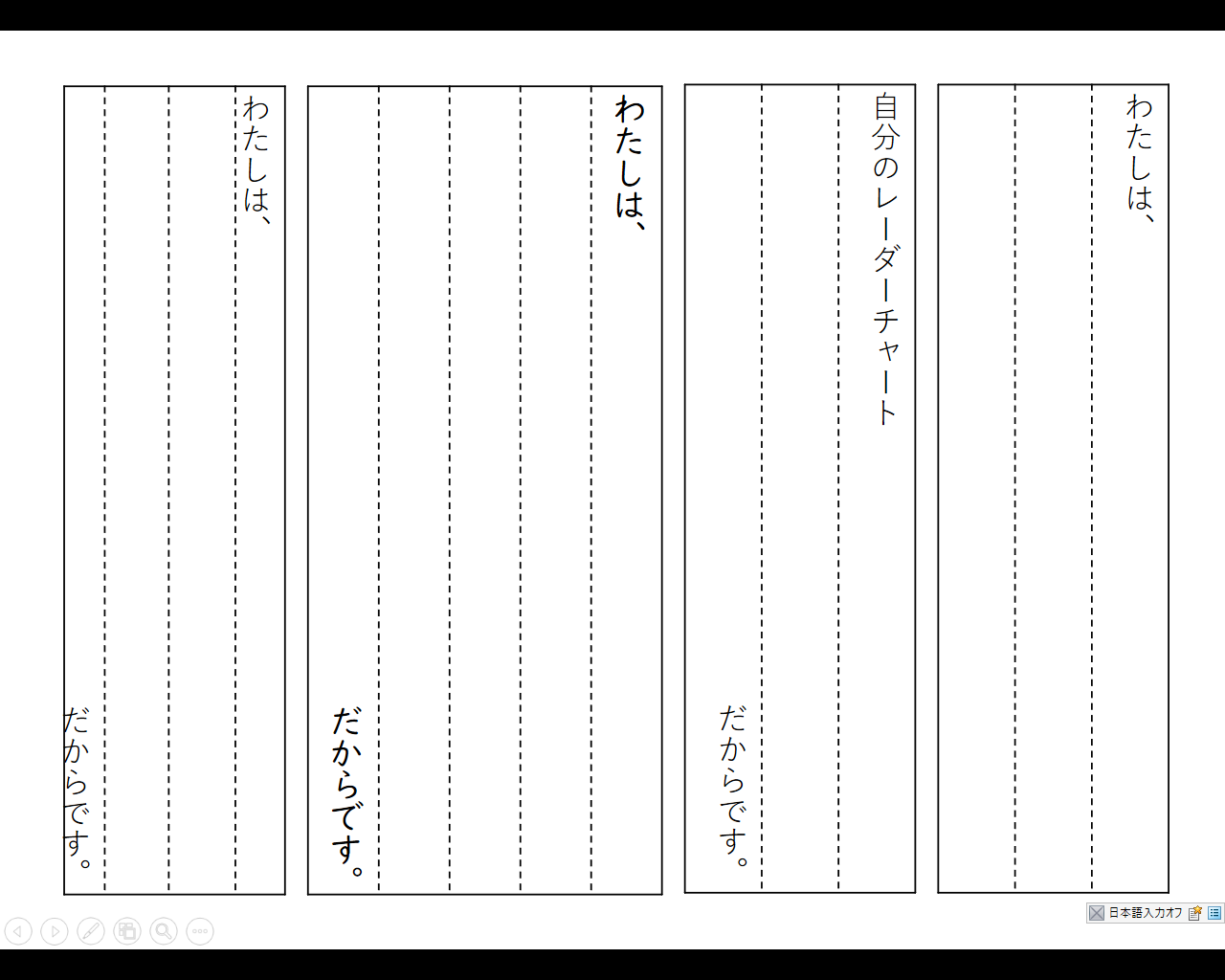 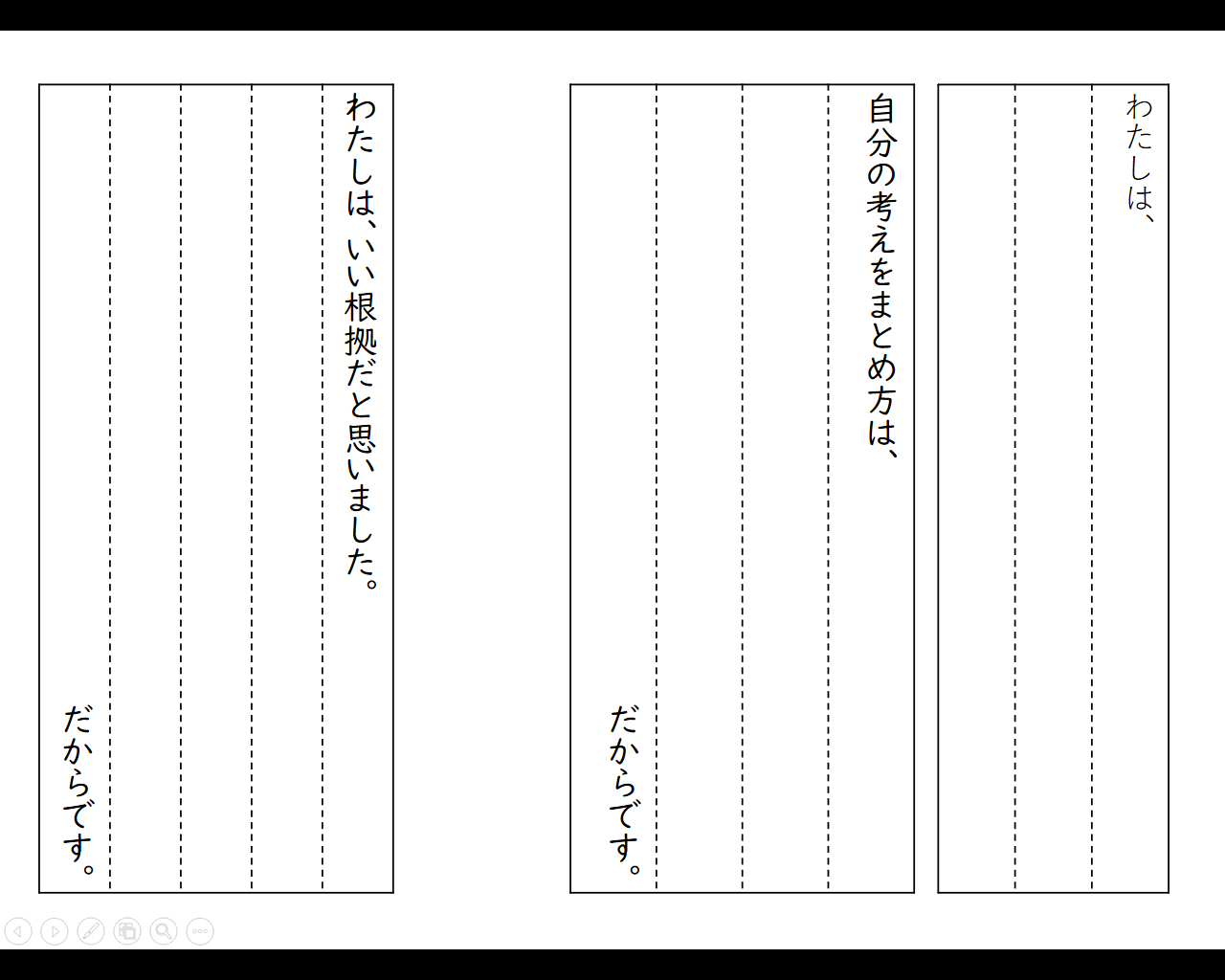 より
より